Google Meet
Instructions
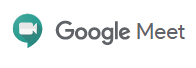 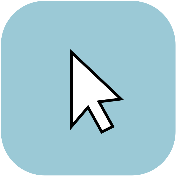 Touch your phone screen or move your cursor            to the screen on your computer to see the controls
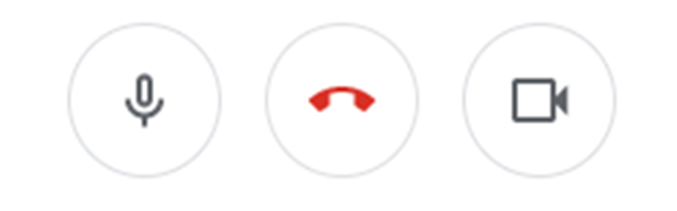 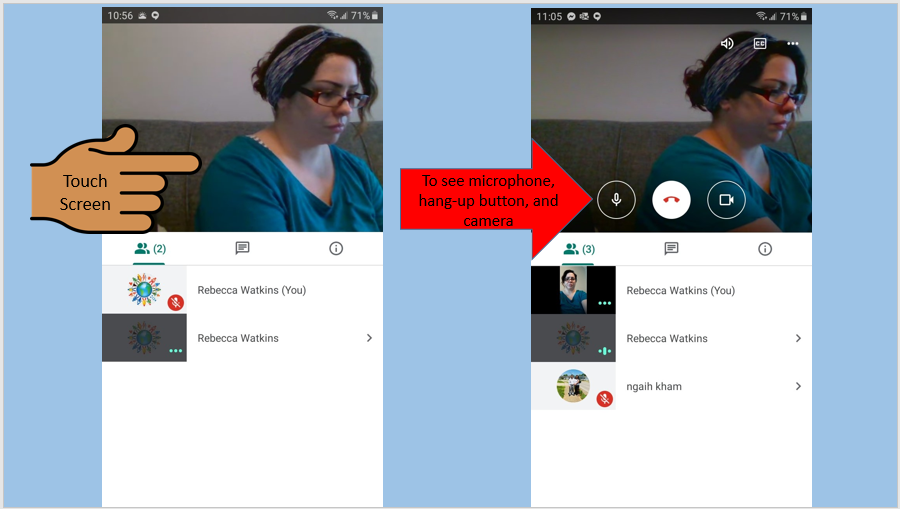 Mute your microphone.
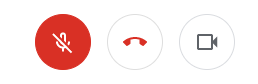 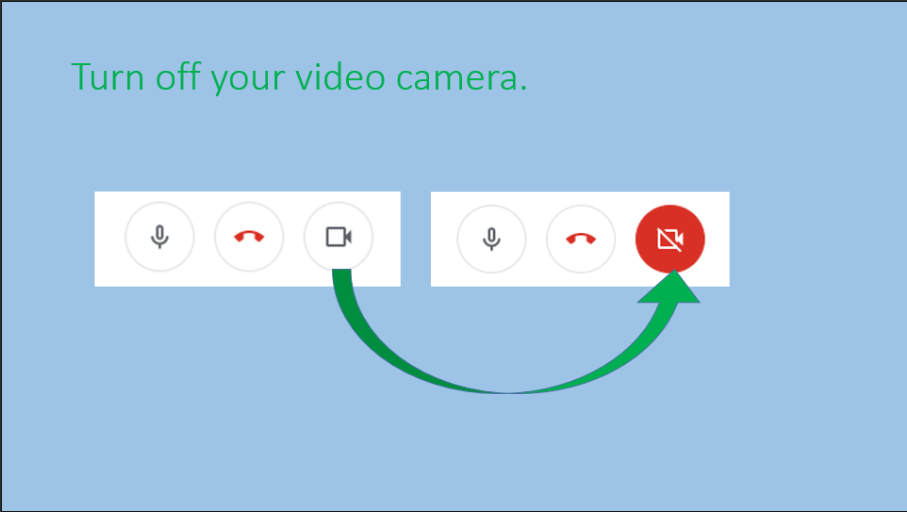 Do not click        unless you have to leave.
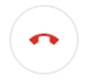 If you do, click the join link again to come back.
Phone: Type your name in the chat.
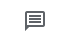 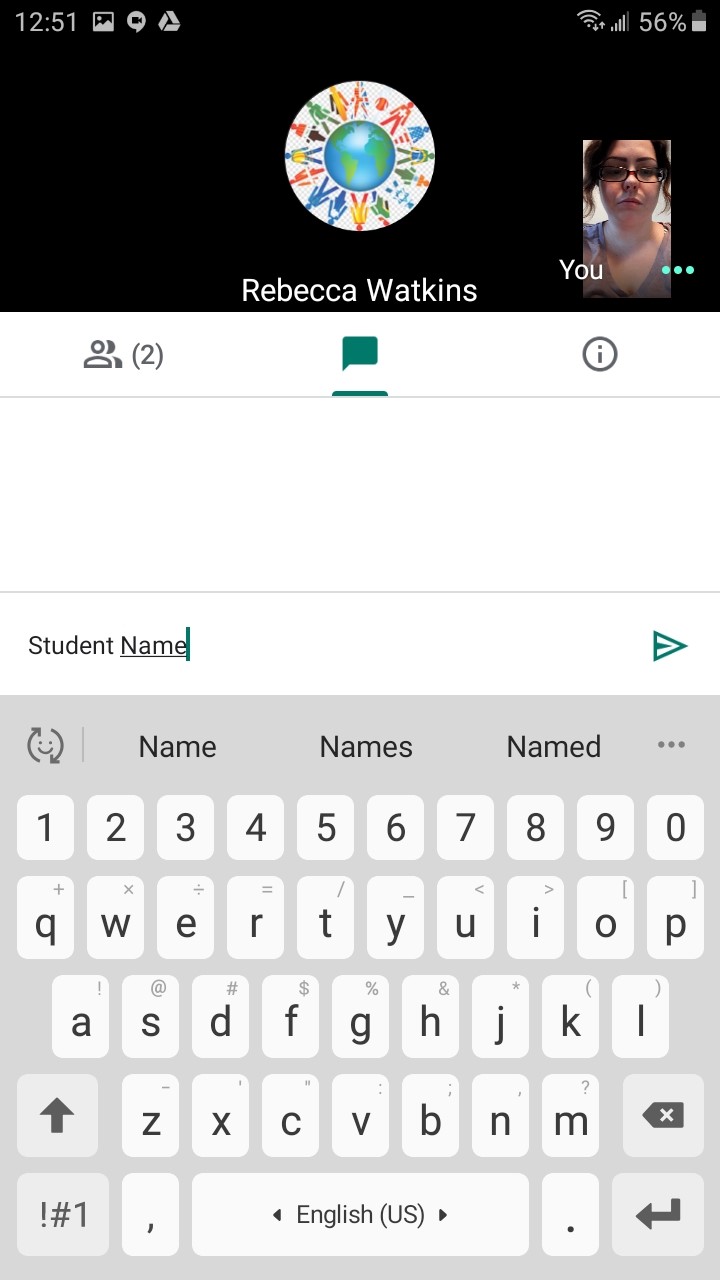 CLICK HERE
TYPE YOUR NAME HERE
CLICK HERE
TO SEND
Computer: Type your name in the chat.
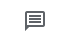 CLICK HERE
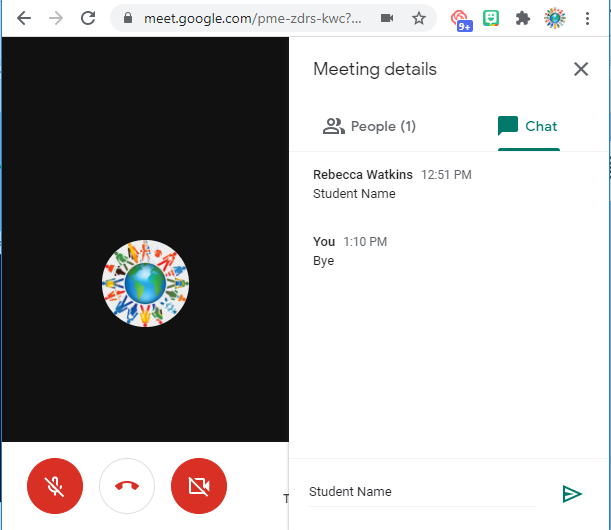 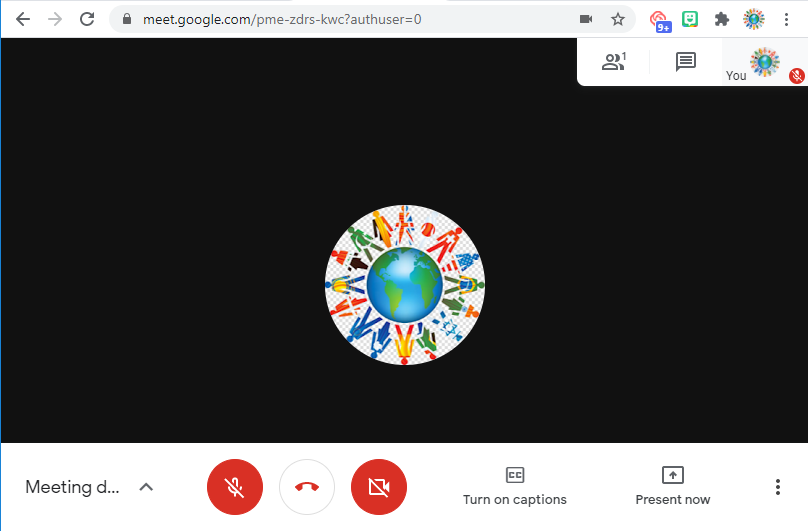 TYPE YOUR NAME HERE
CLICK HERE
TO SEND
Turn your phone to the side to see a larger screen.
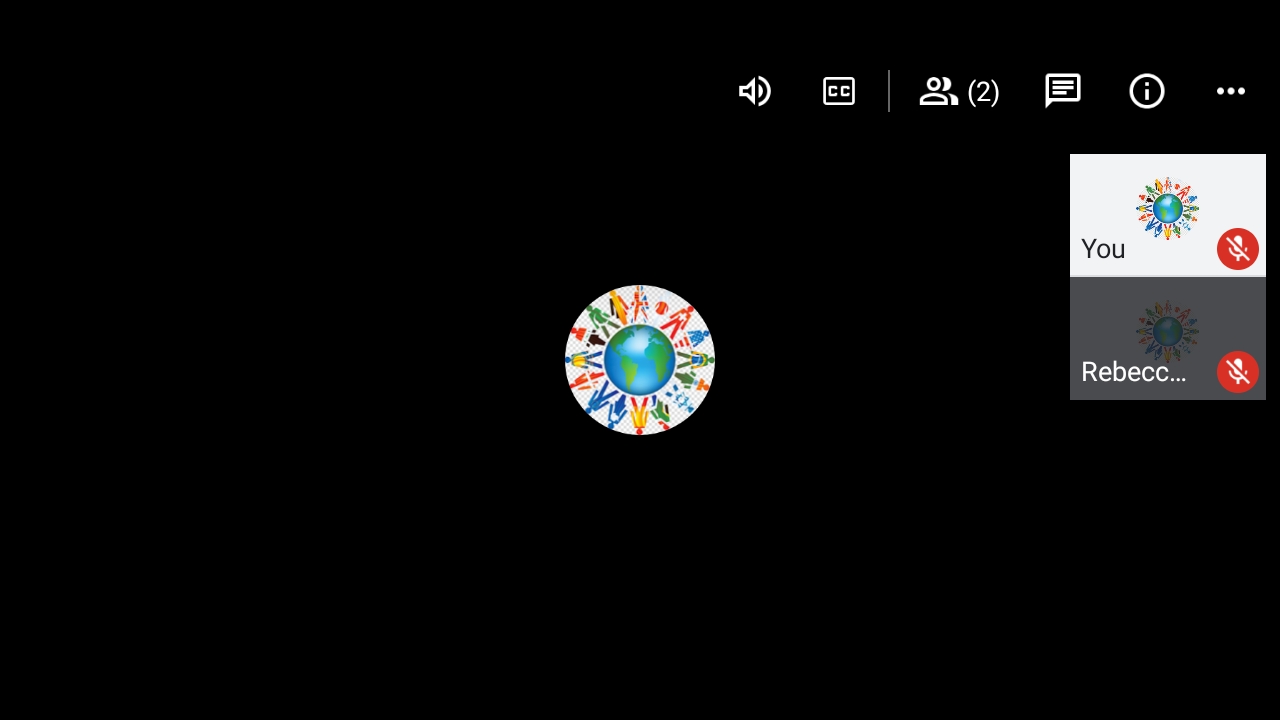 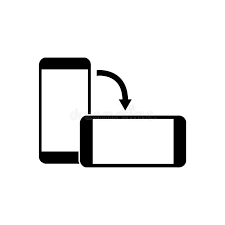 Google Meet Etiquette
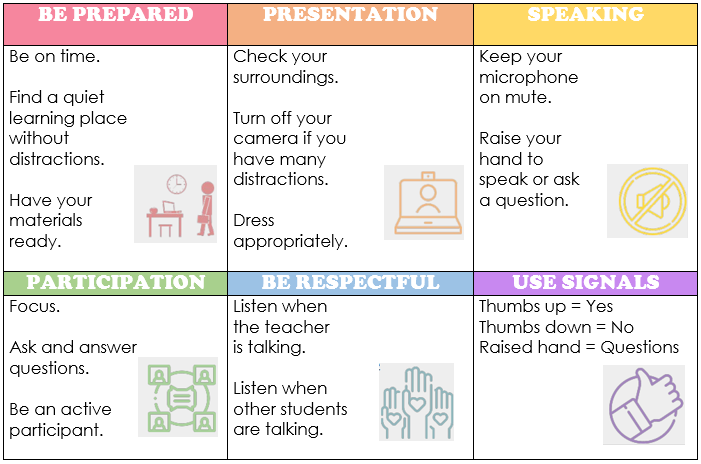 If you have to leave early:
CLICK HERE TO LEAVE THE MEETING
TYPE “BYE” IN THE CHAT
CLICK SEND
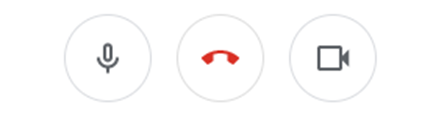 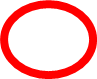